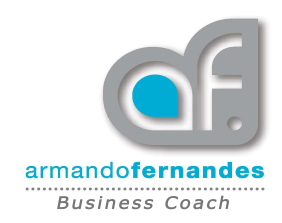 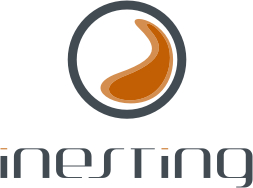 Óptimos negócios comEpages 6.14.3
Agenda
Apresentação epages 6.14Andreas Huber, Viamodul / Lojas-na.net
SEO sem violar as regras do Google Andreas Huber
Técnicas de marketing com newsletters Luis Neto, inesting
Convidado especial: Armando Fernandes, Business Coach
17-01-2013
2
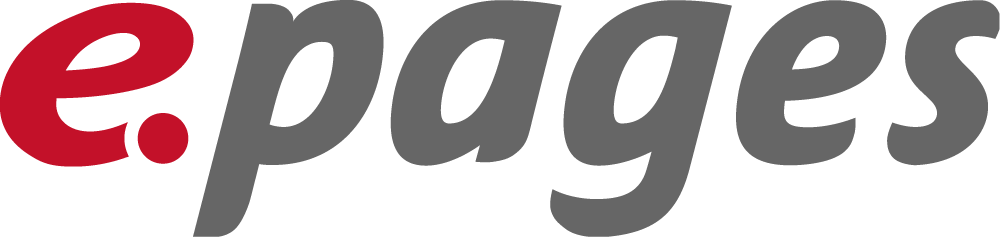 6.14.3
17-01-2013
3
Produtos
Encomendas
Comentário à Encomenda
17-01-2013
4
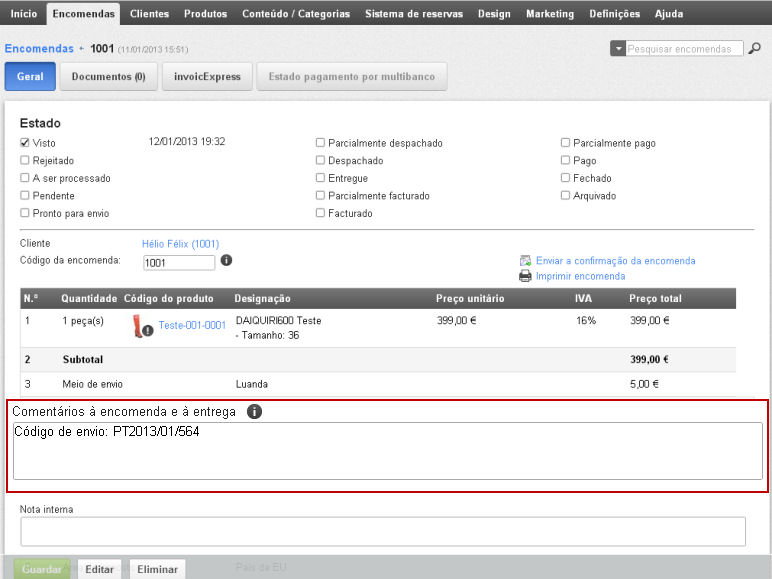 17-01-2013
5
Comentário à encomenda
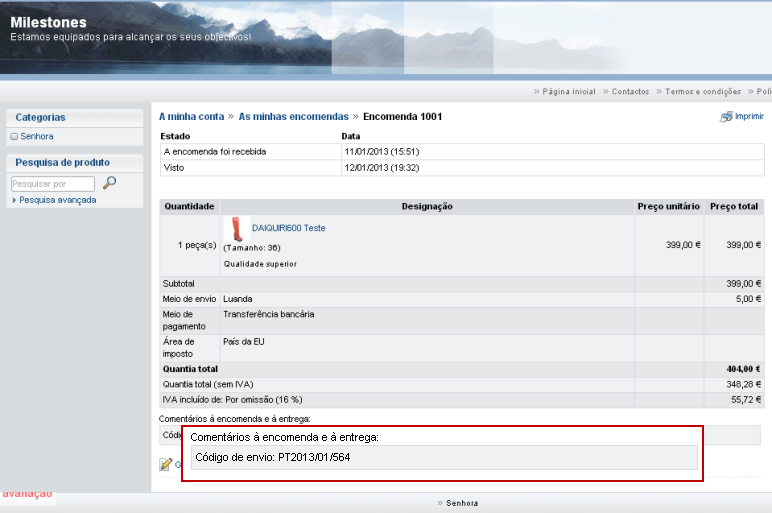 17-01-2013
6
Produtos
Listagem de Produtos
17-01-2013
7
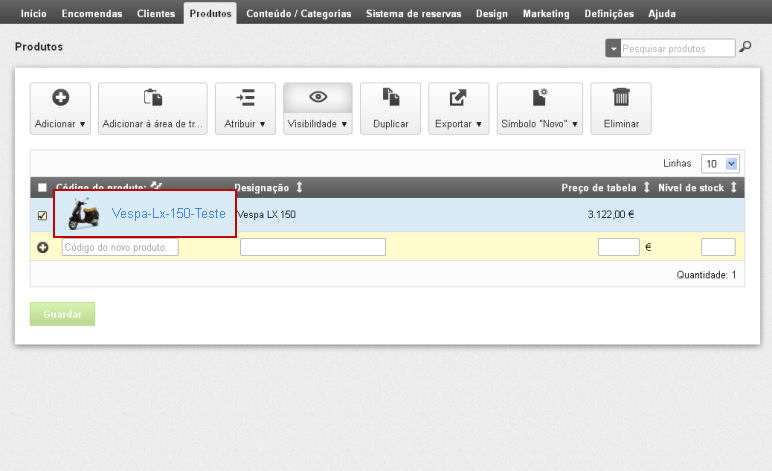 17-01-2013
8
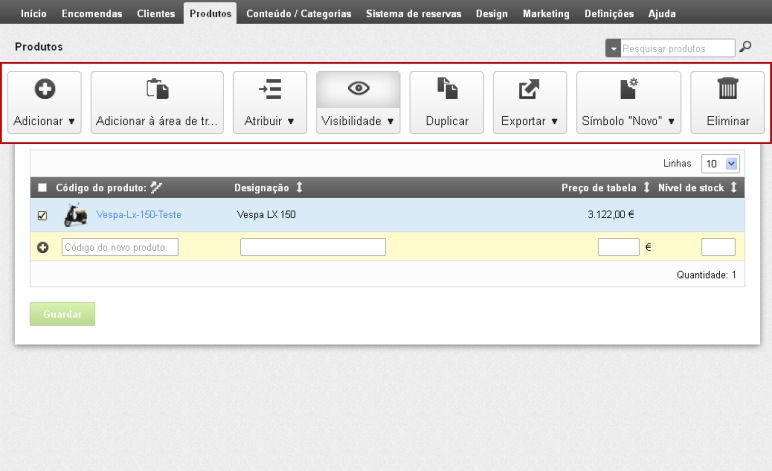 17-01-2013
9
Produtos
Ficha do Produto
17-01-2013
10
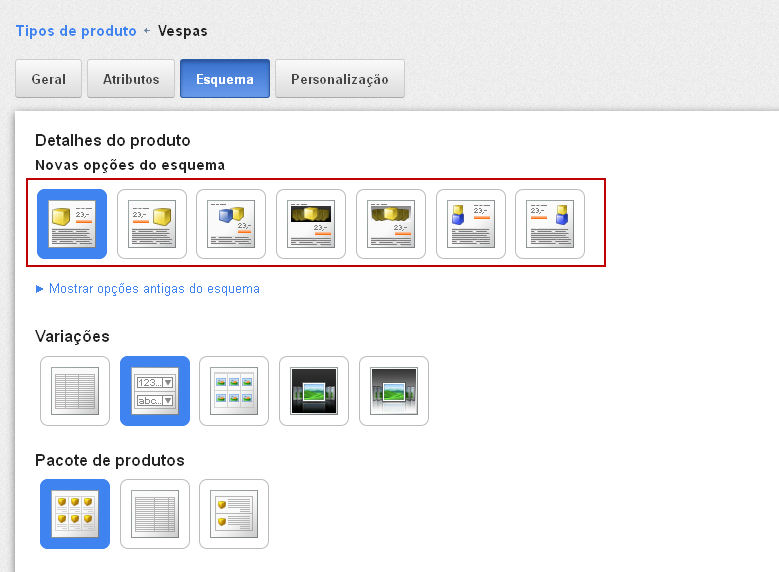 17-01-2013
11
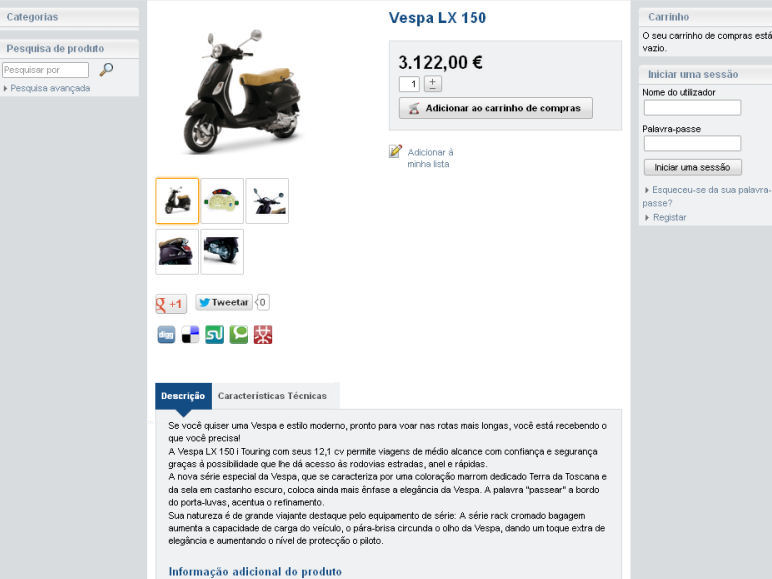 17-01-2013
12
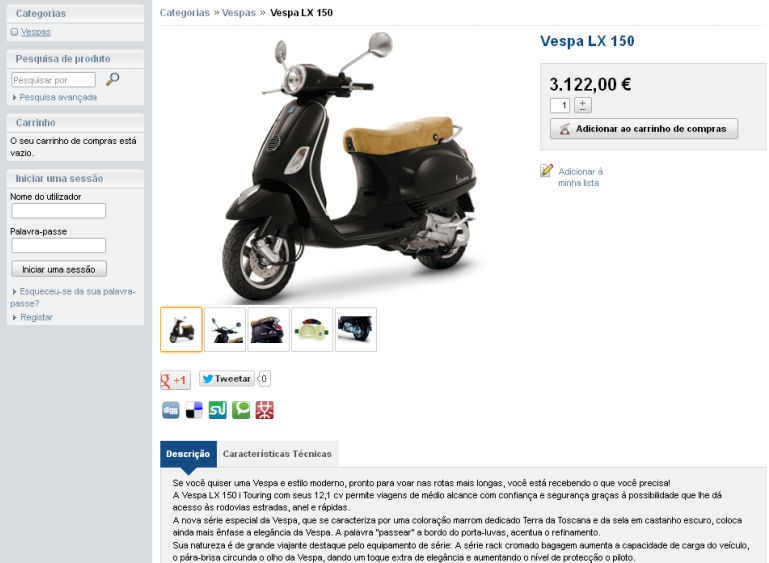 17-01-2013
13
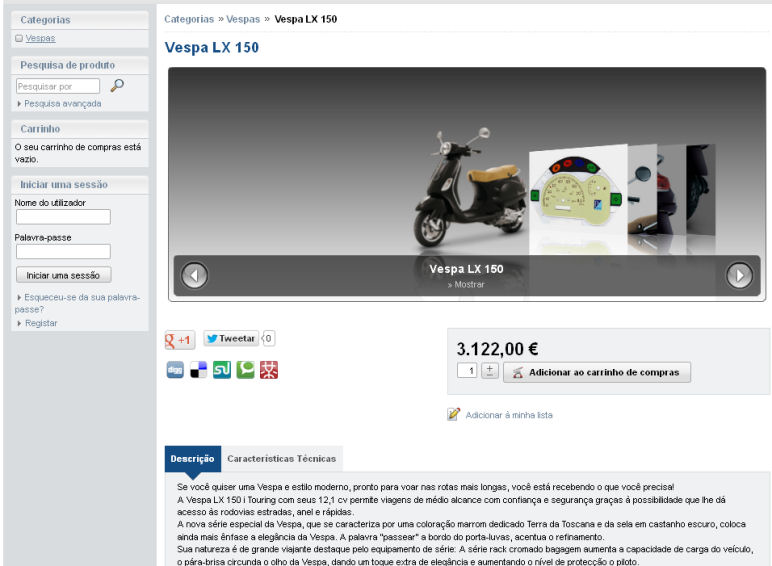 17-01-2013
14
Produtos
Descrição & Atributos do Produto
17-01-2013
15
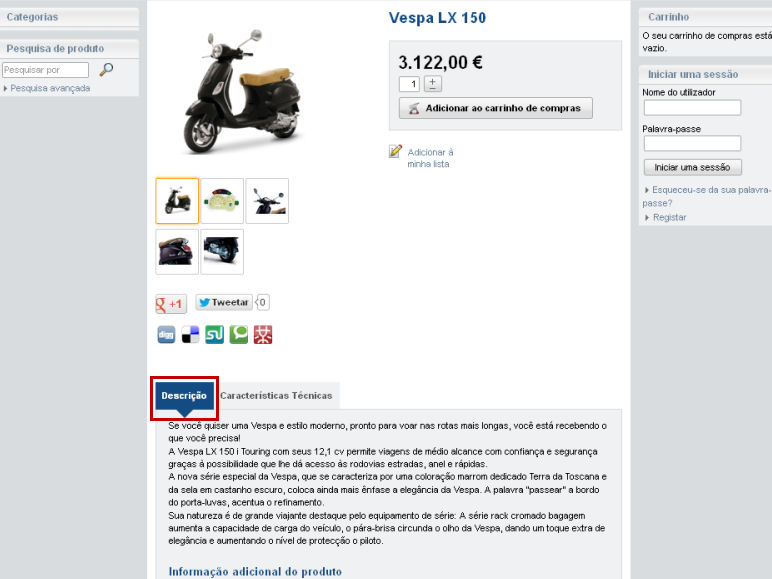 17-01-2013
16
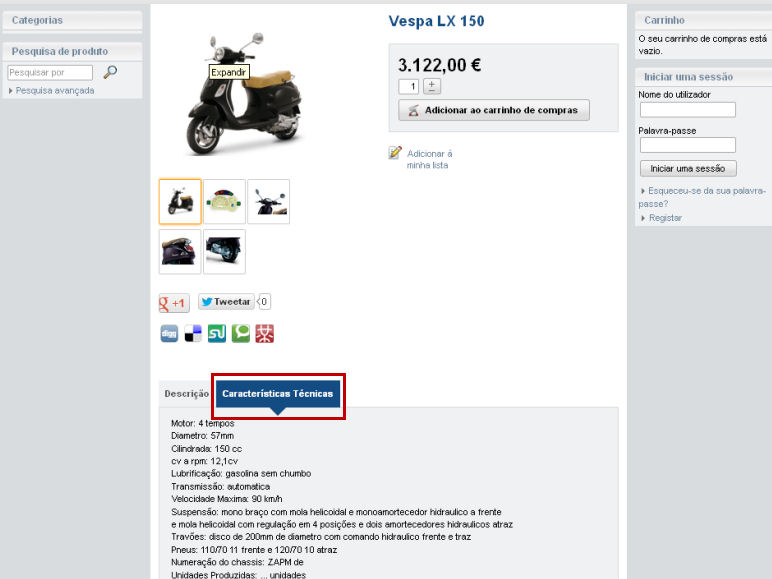 17-01-2013
17
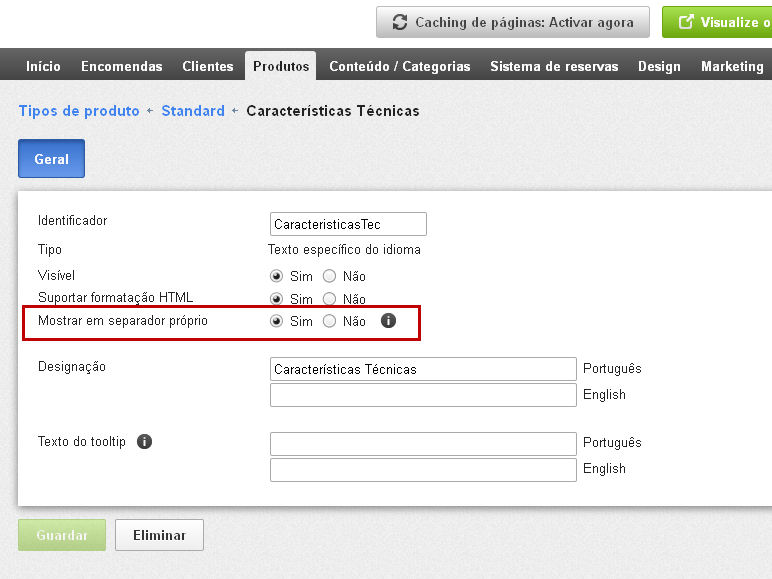 17-01-2013
18
Produtos
Produtos Personalizáveis
17-01-2013
19
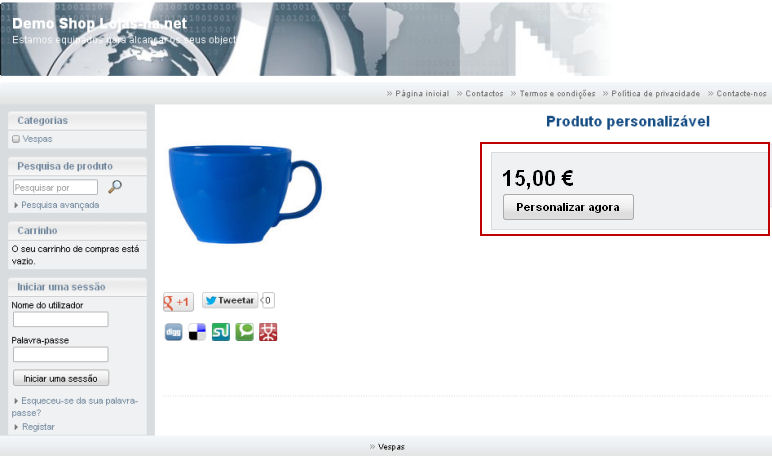 17-01-2013
20
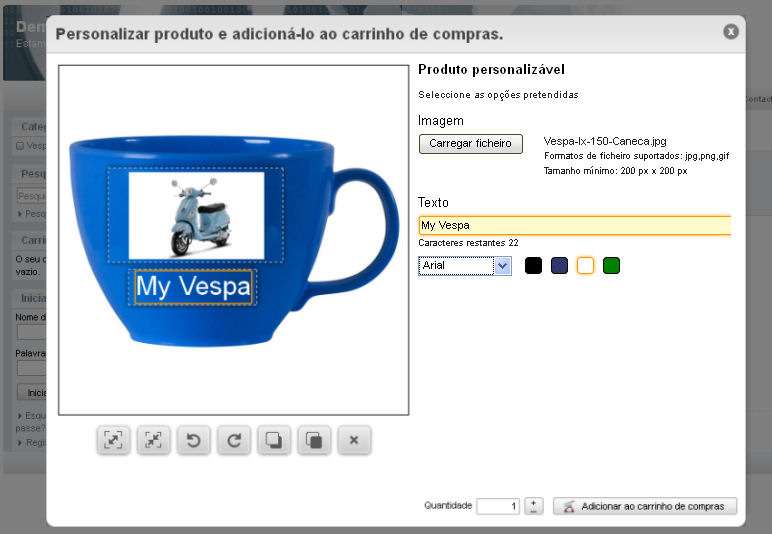 17-01-2013
21
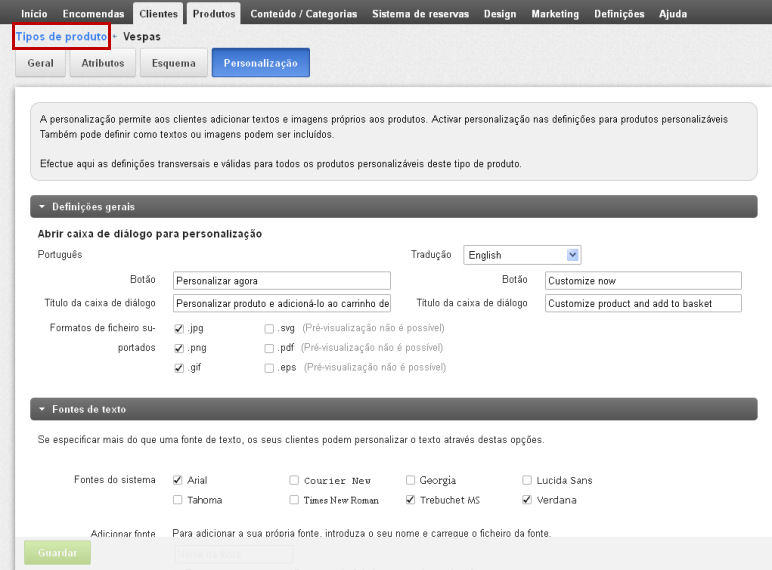 17-01-2013
22
Criar um produto personalizável
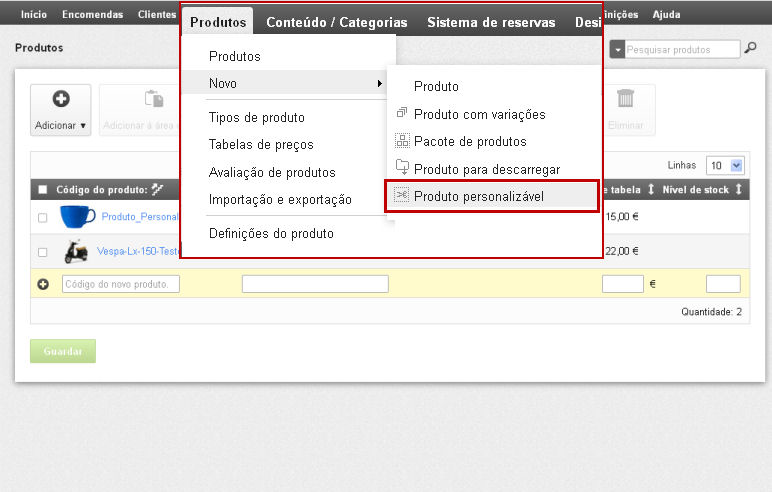 17-01-2013
23
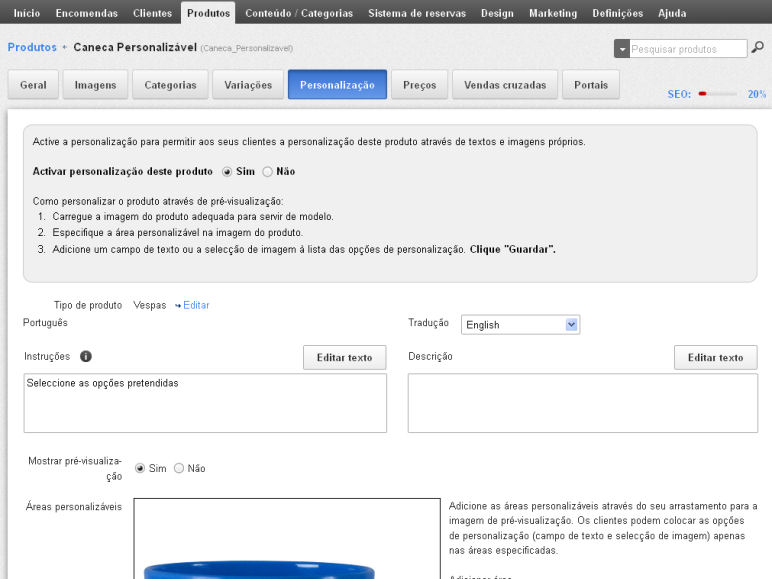 17-01-2013
24
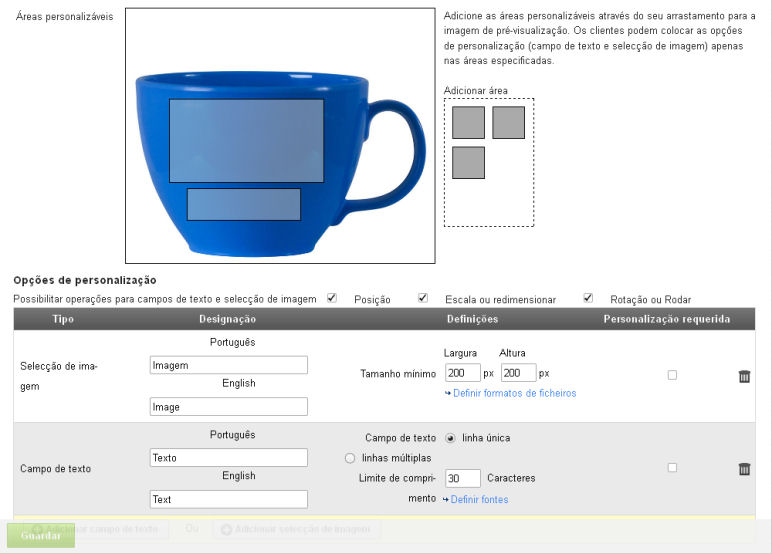 17-01-2013
25
Conteúdo / Categorias
Galeria de Imagem
17-01-2013
26
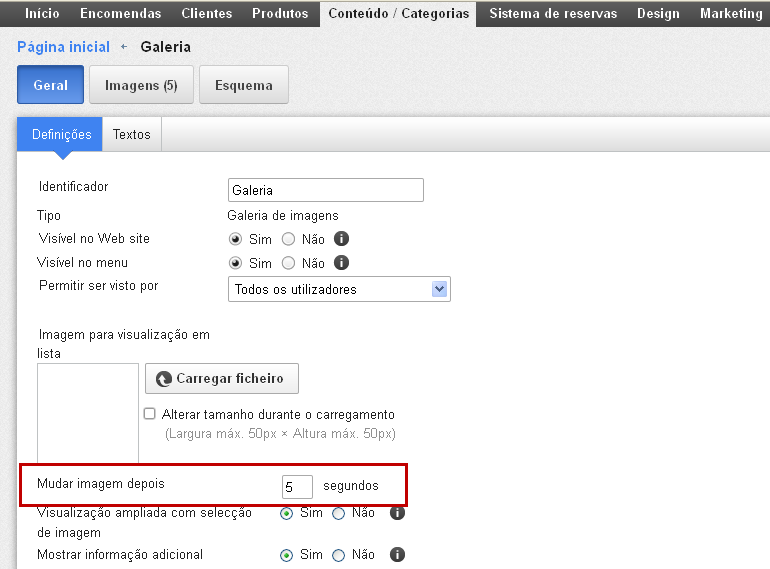 17-01-2013
27
Marketing
17-01-2013
28
Marketing
Criar ficheiros de exportação para portais
17-01-2013
29
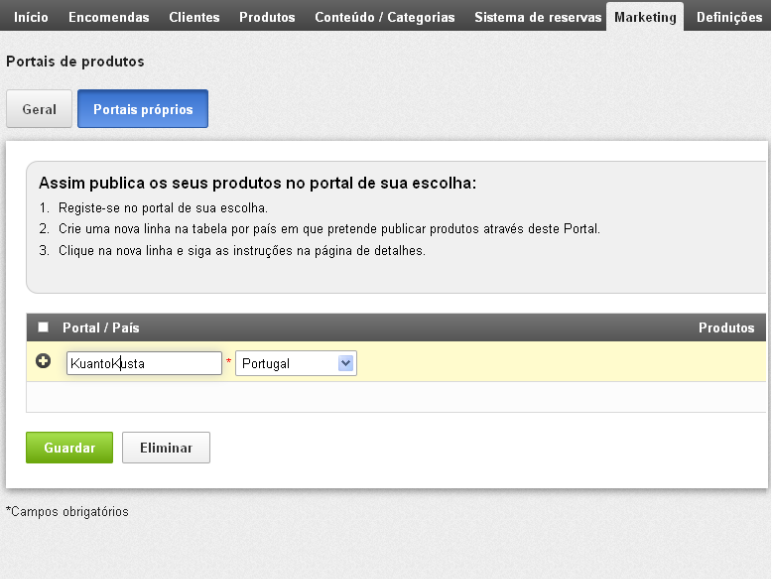 17-01-2013
30
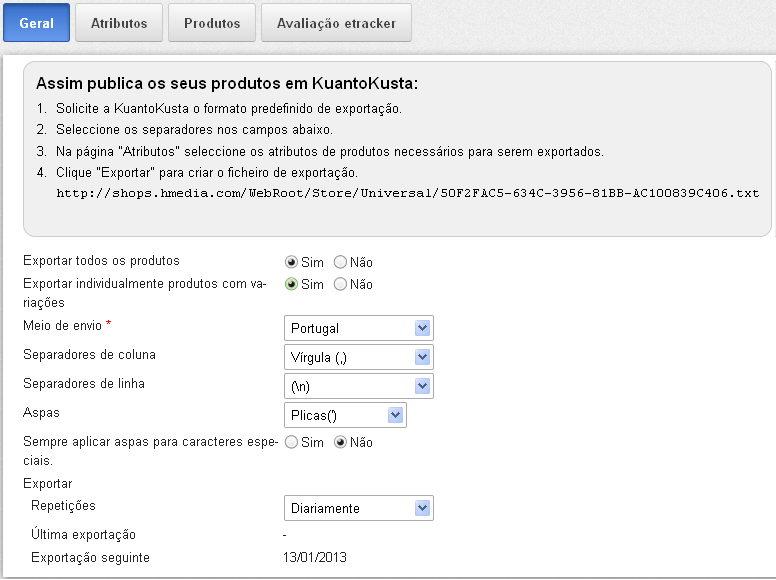 17-01-2013
31
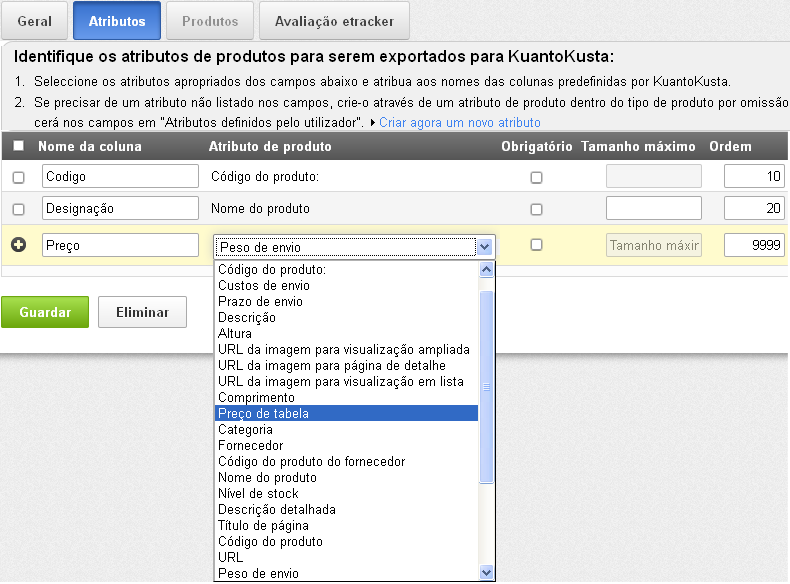 17-01-2013
32
Definições
17-01-2013
33
Definições
Acesso ao serviço para técnicos de apoio
17-01-2013
34
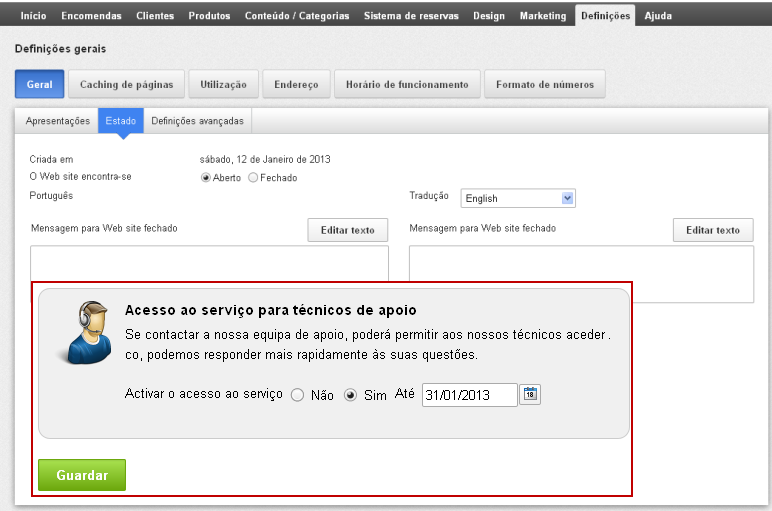 17-01-2013
35
Definições
Formato de Números para Documentos
17-01-2013
36
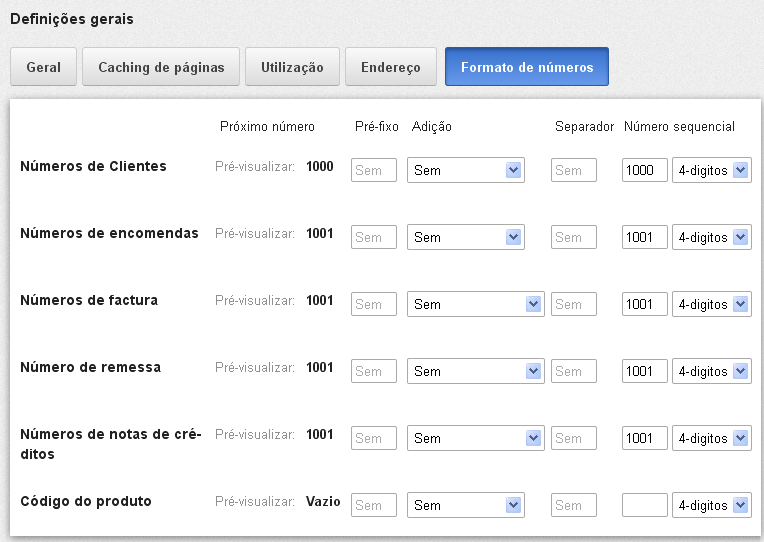 17-01-2013
37
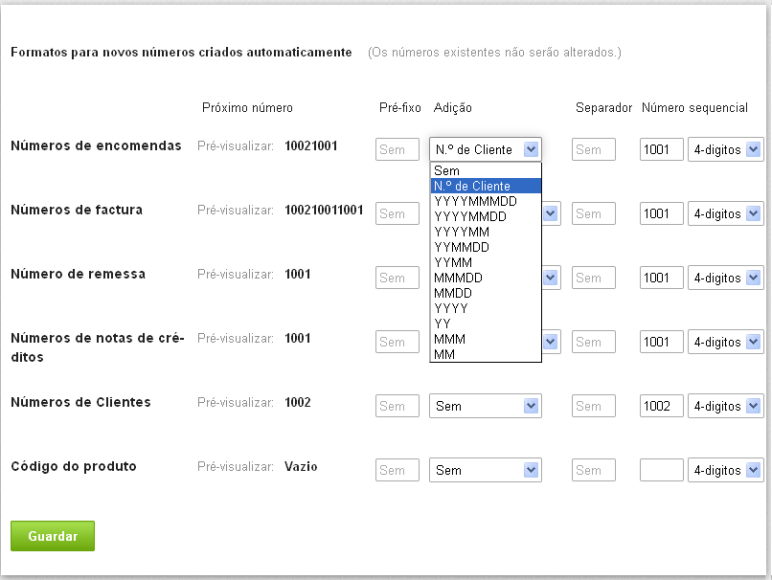 17-01-2013
38
Definições
Definições de Produto
17-01-2013
39
Definições
Número de Stock de Produto
17-01-2013
40
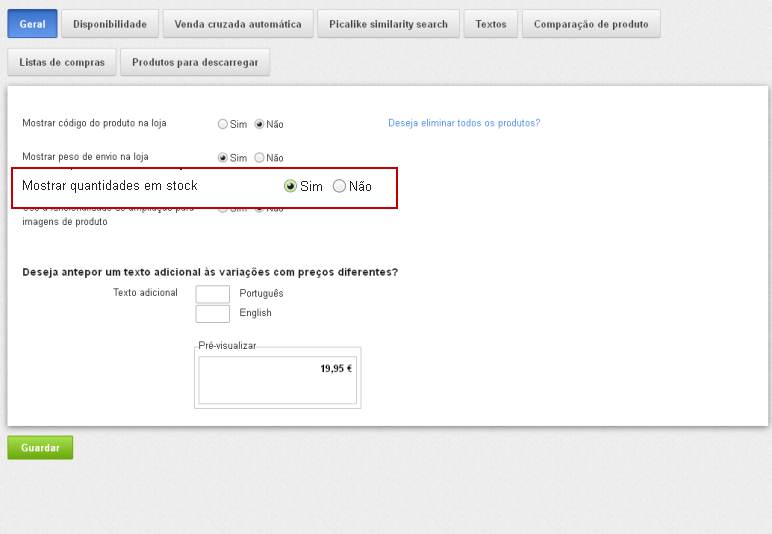 17-01-2013
41
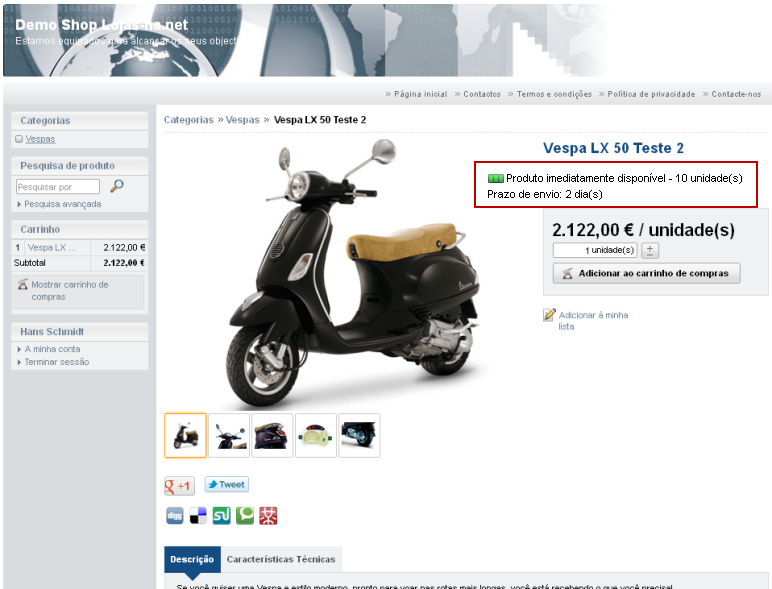 17-01-2013
42
Definições de Produto
Configuração de imagens (Slideshow e tamanho)
17-01-2013
43
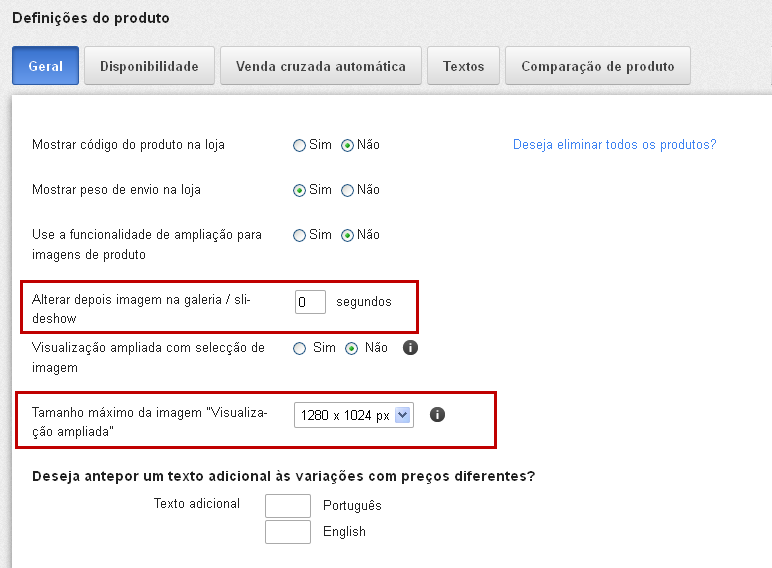 17-01-2013
44
Definições
Disponibilidade de Produto
17-01-2013
45
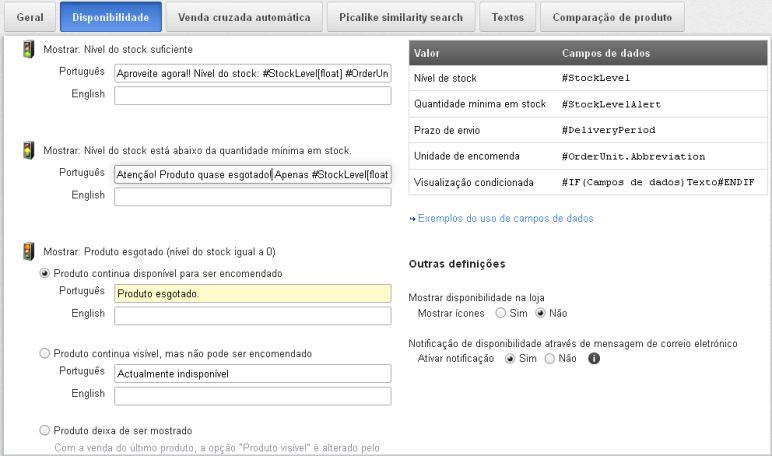 17-01-2013
46
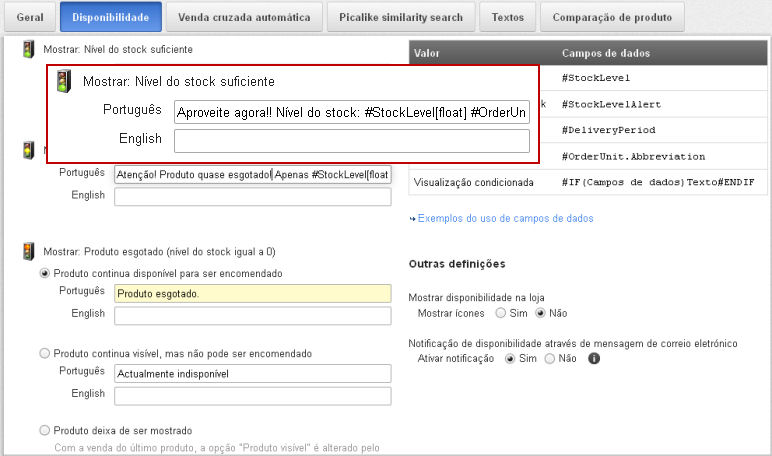 17-01-2013
47
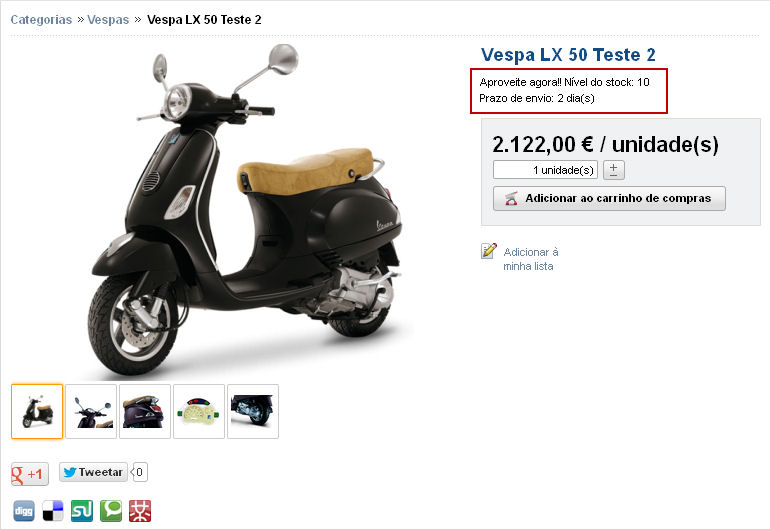 17-01-2013
48
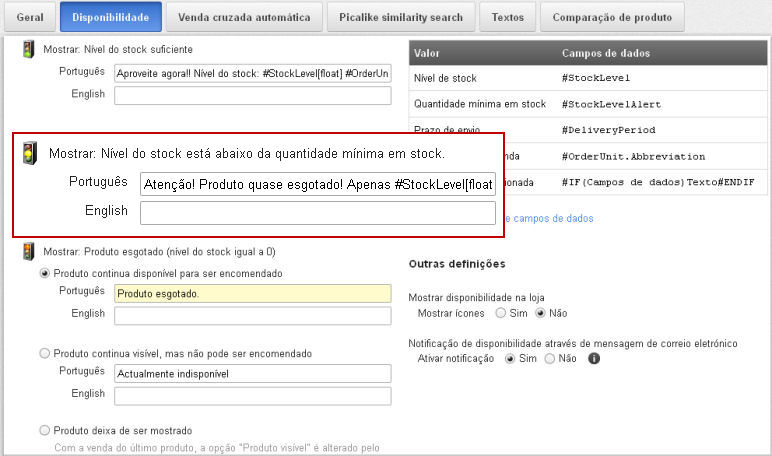 17-01-2013
49
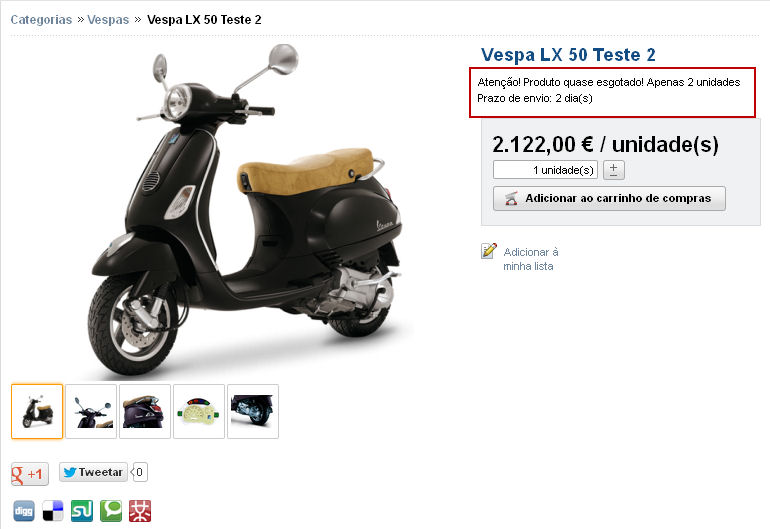 17-01-2013
50
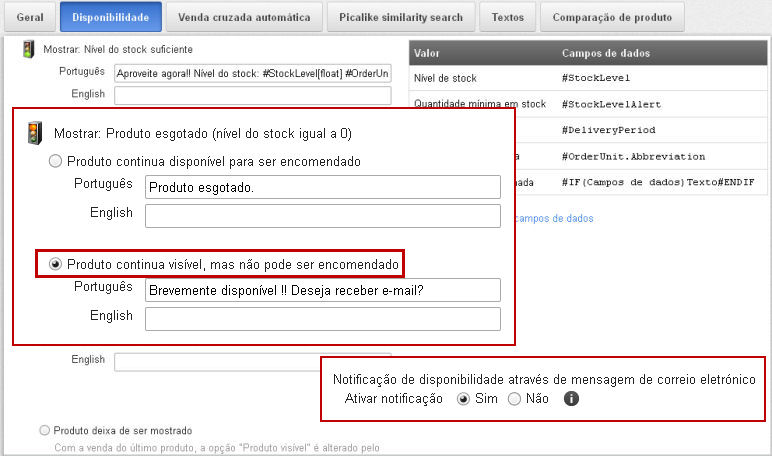 17-01-2013
51
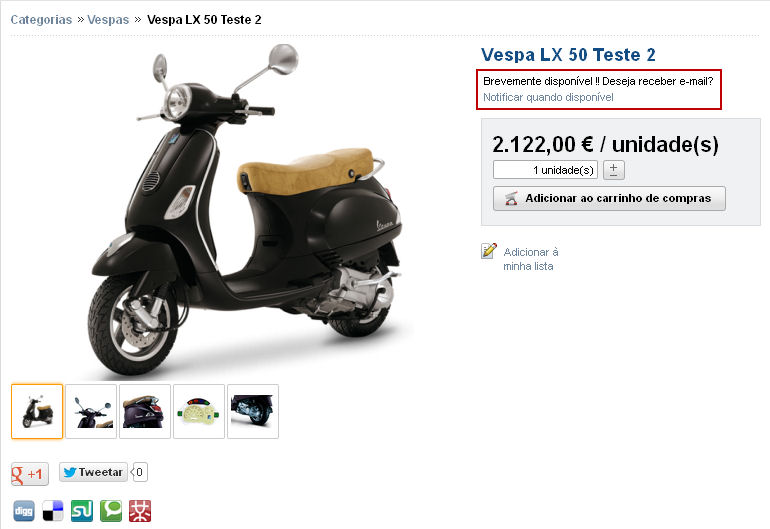 17-01-2013
52
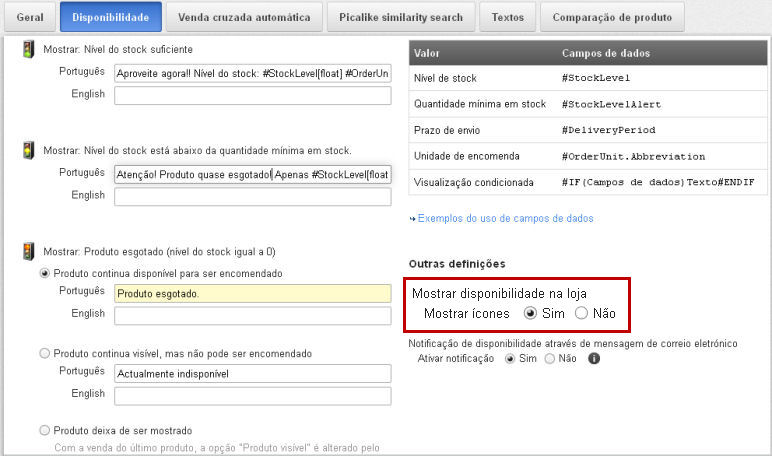 17-01-2013
53
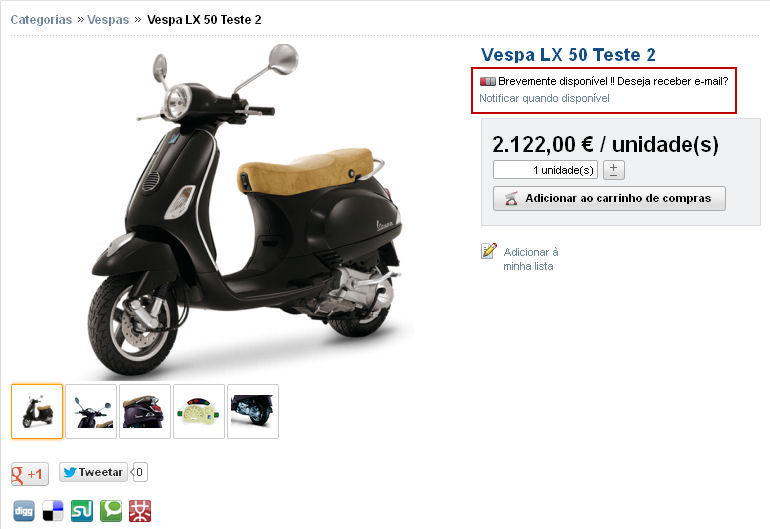 17-01-2013
54
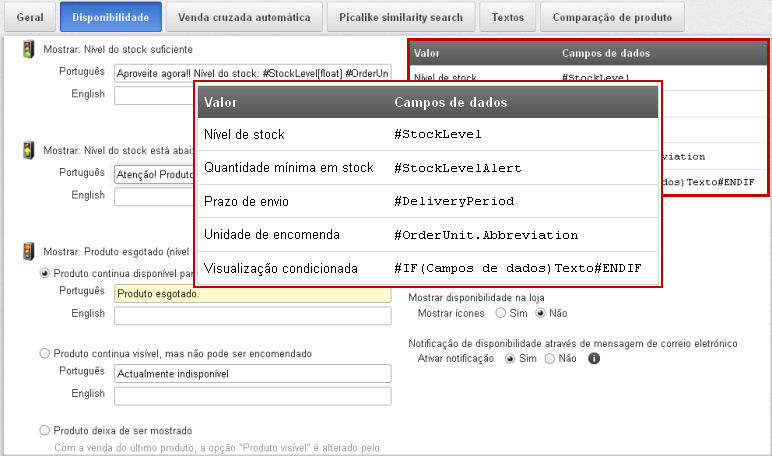 17-01-2013
55
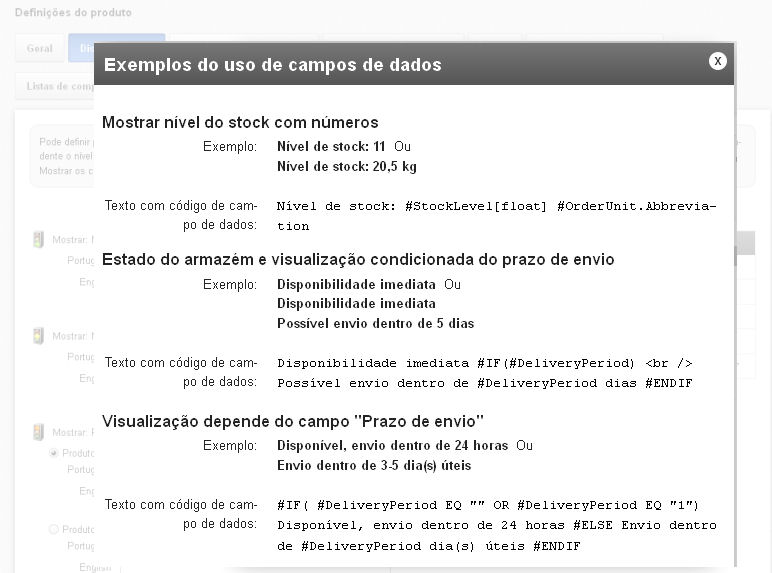 17-01-2013
56
Definições
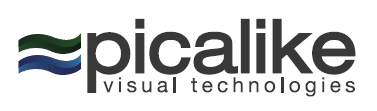 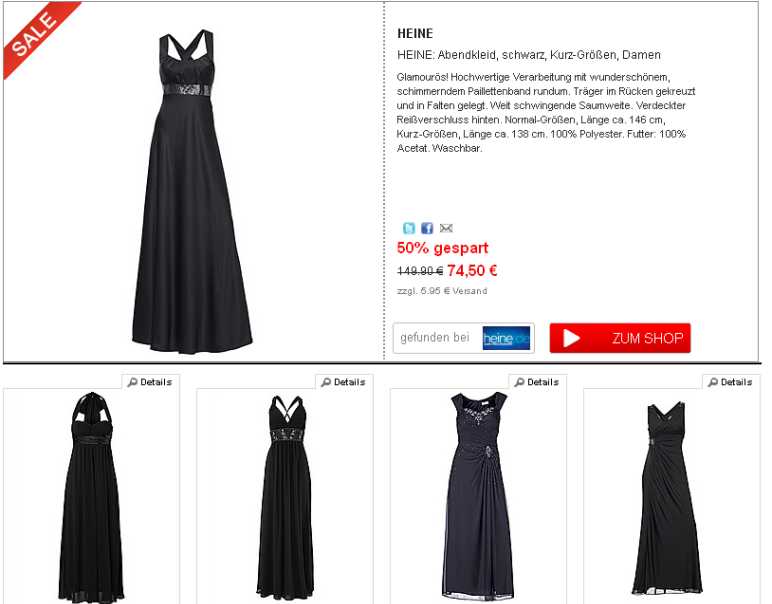 17-01-2013
57
Pesquisa por imagens semelhantes
Abrange cores
Simula a lógica de um funcionário
Número de imagens indexadas recomendado: Superior a 500
17-01-2013
58
PICALIKE SIMILARITY SEARCH
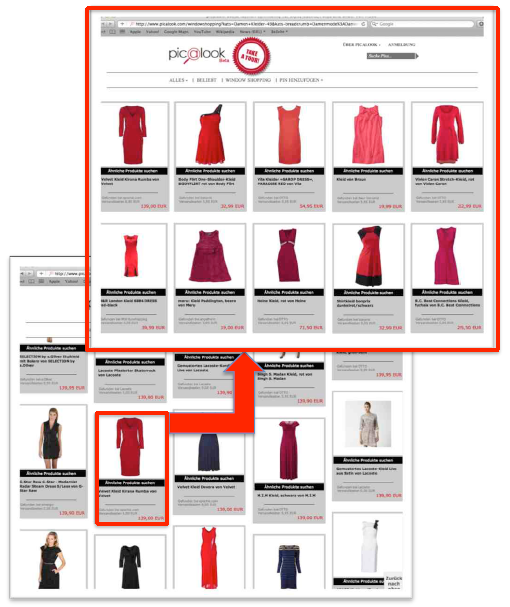 17-01-2013
59
PICALIKE COLOR SEARCH / FILTER
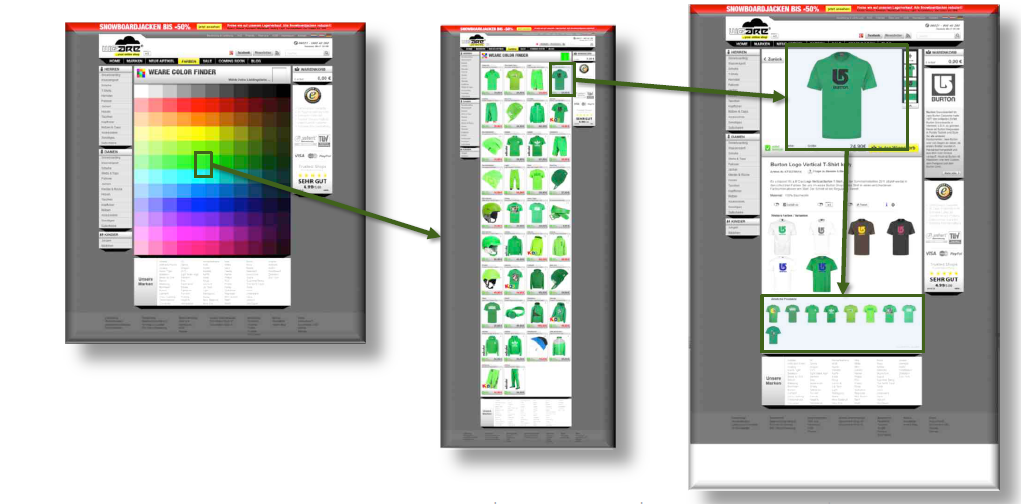 17-01-2013
60
PICALIKE VISUAL MAIL
Integração com e-mail
Mailings legais (sem double-opt-in)
Contempla histórico de compras
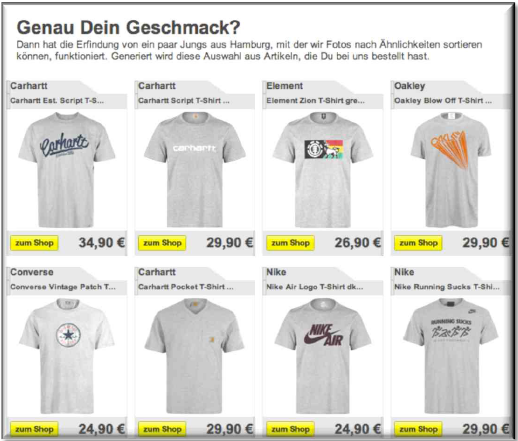 17-01-2013
61
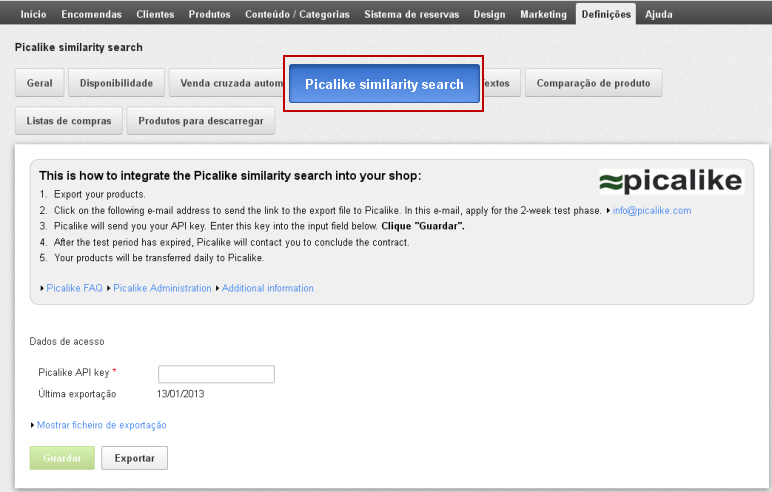 17-01-2013
62
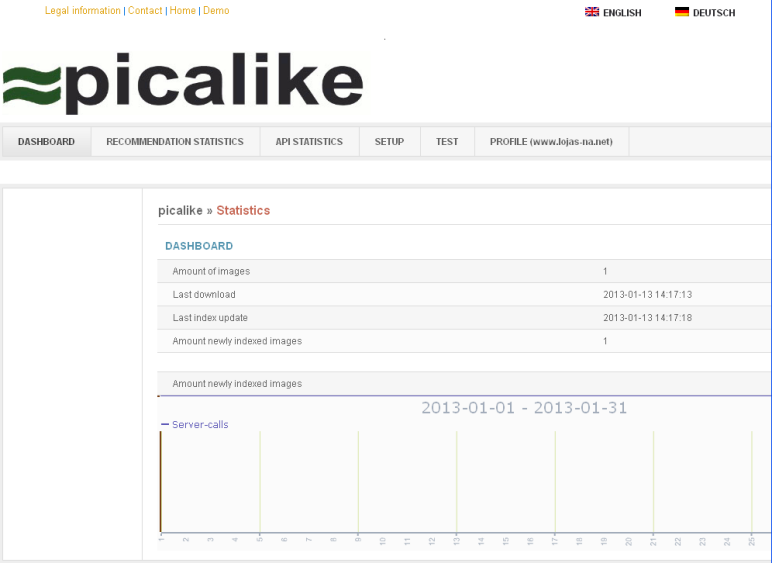 17-01-2013
63
Definições
Pesquisa
17-01-2013
64
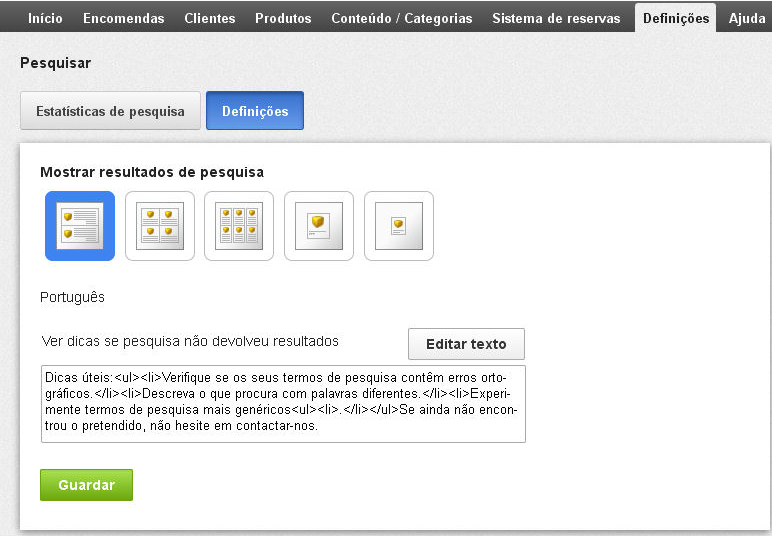 17-01-2013
65
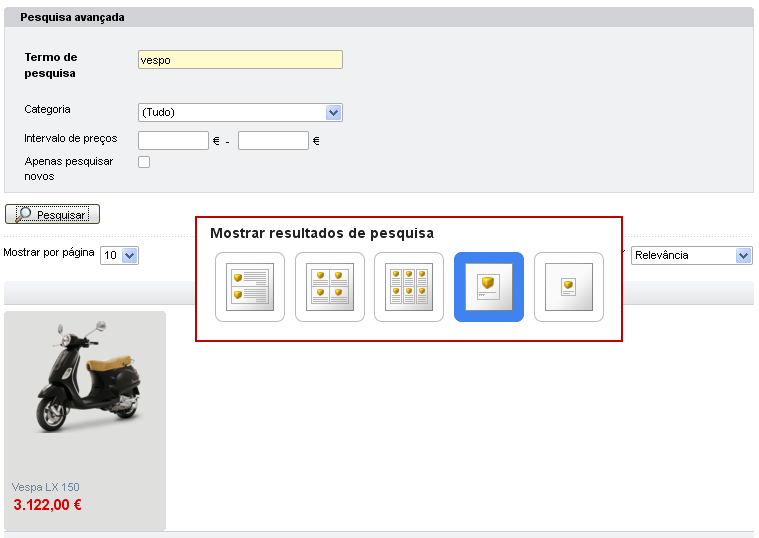 17-01-2013
66
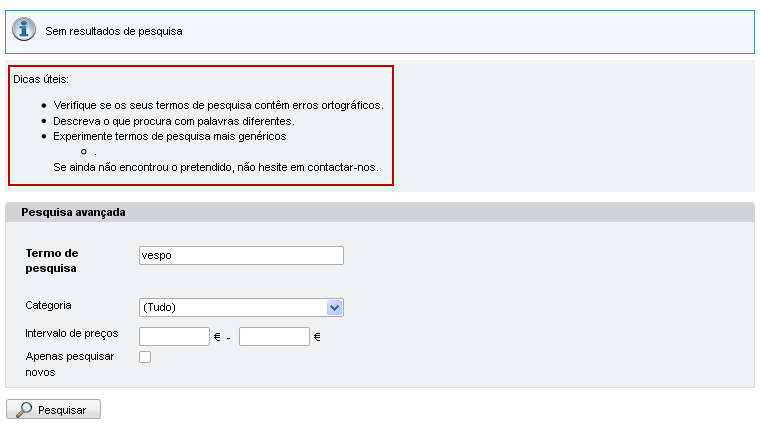 17-01-2013
67
Definições
Carrinho de Compras
17-01-2013
68
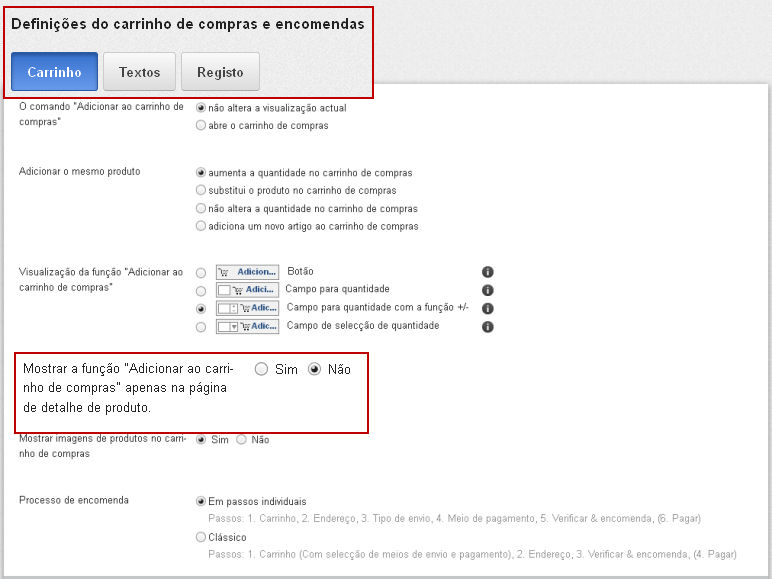 17-01-2013
69
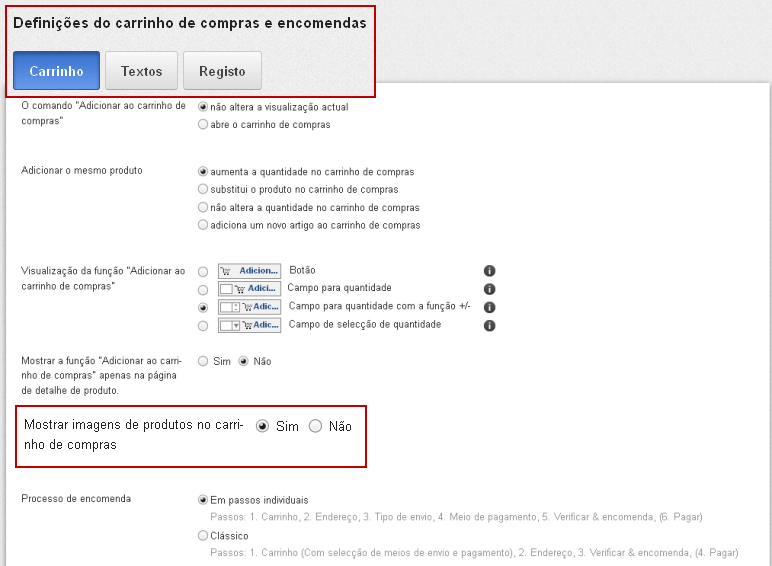 17-01-2013
70
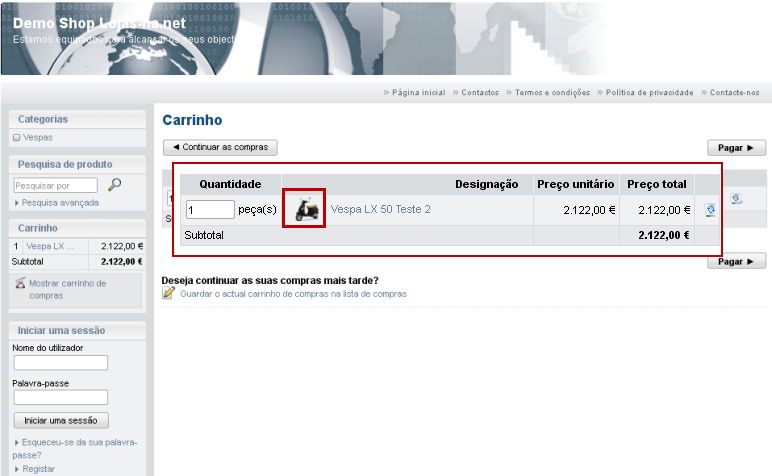 17-01-2013
71
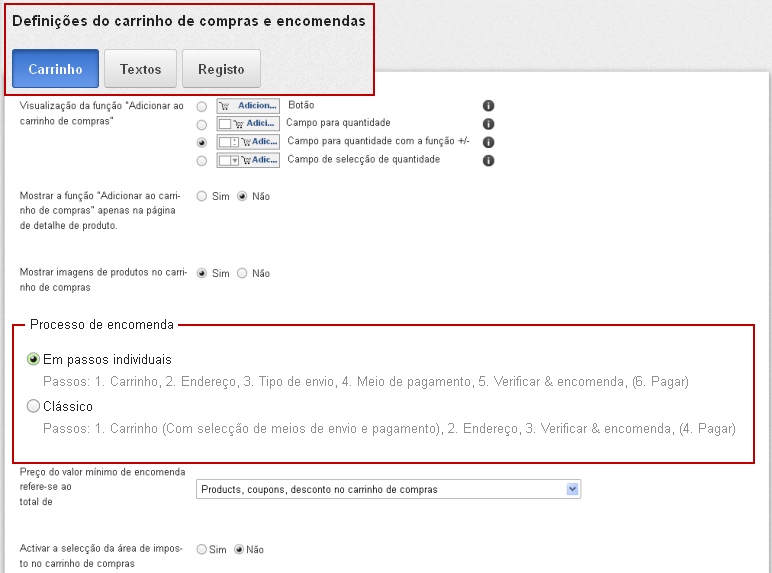 17-01-2013
72
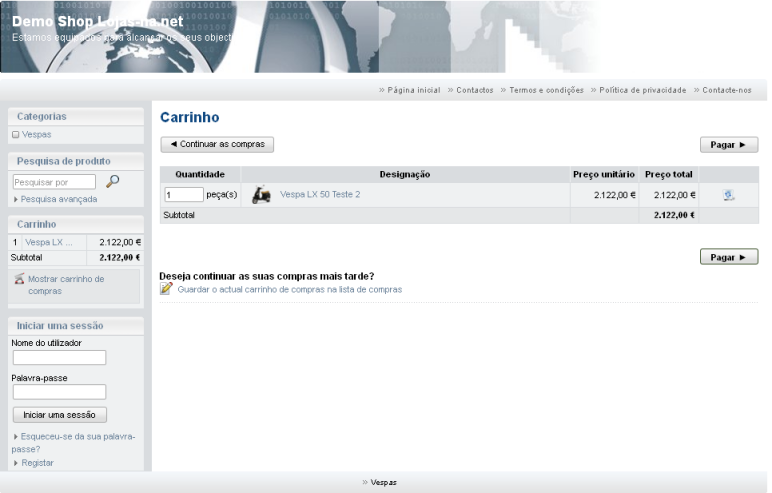 17-01-2013
73
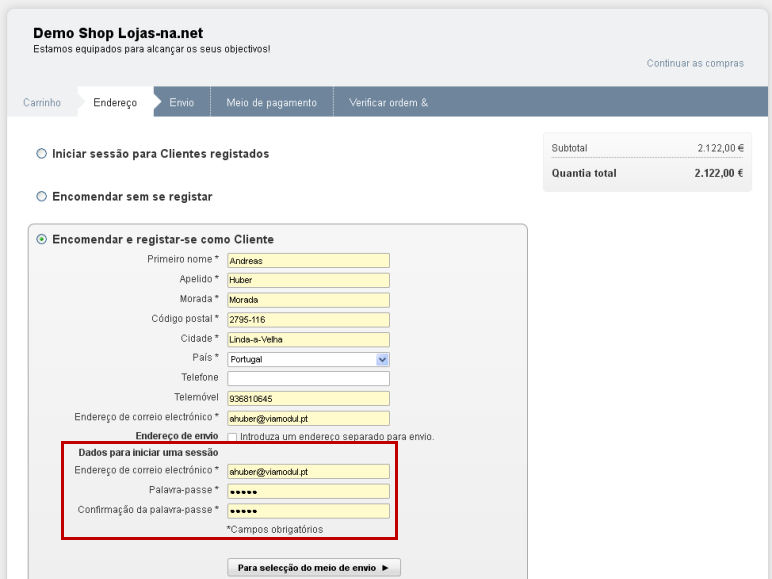 17-01-2013
74
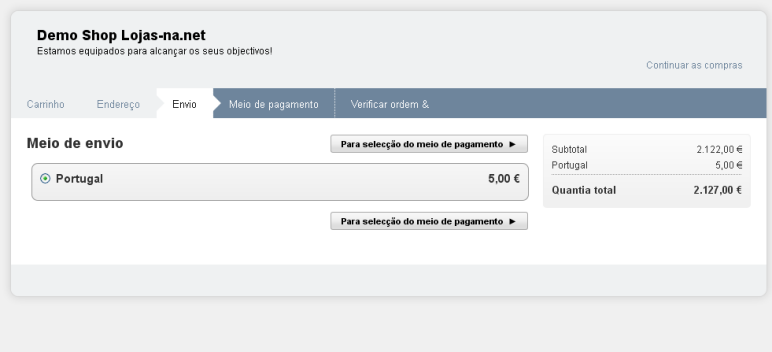 17-01-2013
75
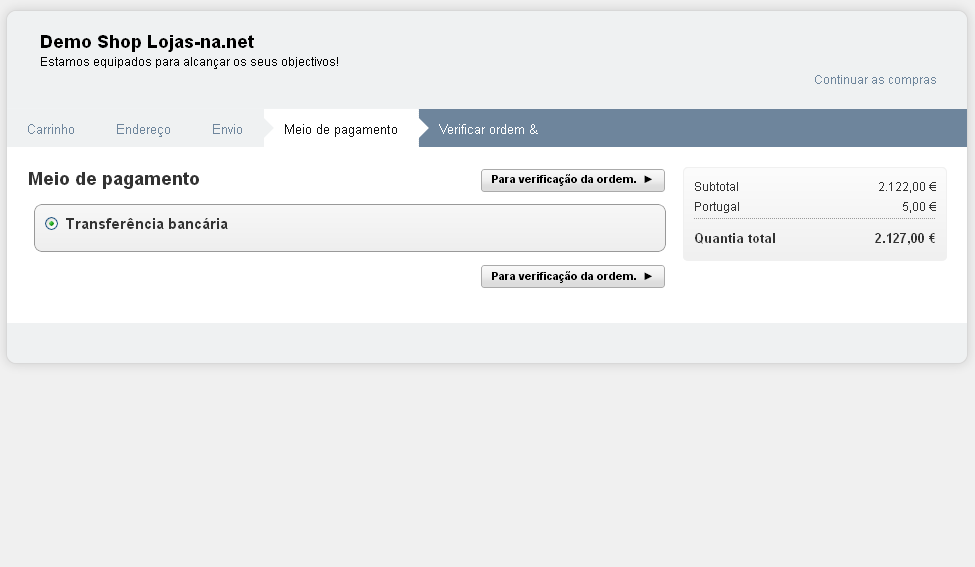 17-01-2013
76
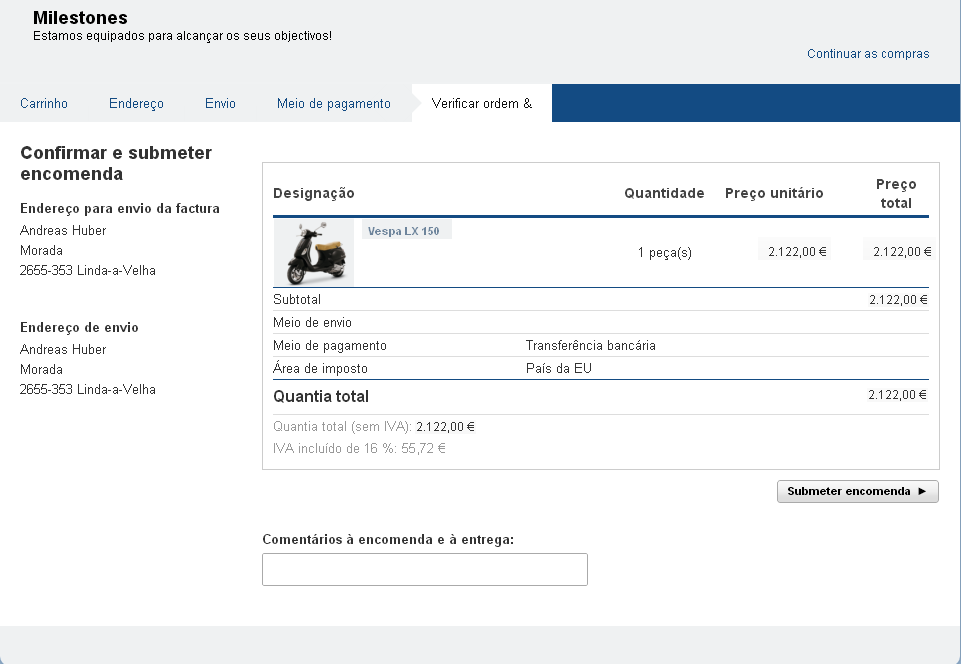 17-01-2013
77
Encomendas
Selecção do Meio de Envio conforme País do Cliente
Exemplo: 
Envio “Europa”
País “Alemanha”
17-01-2013
78
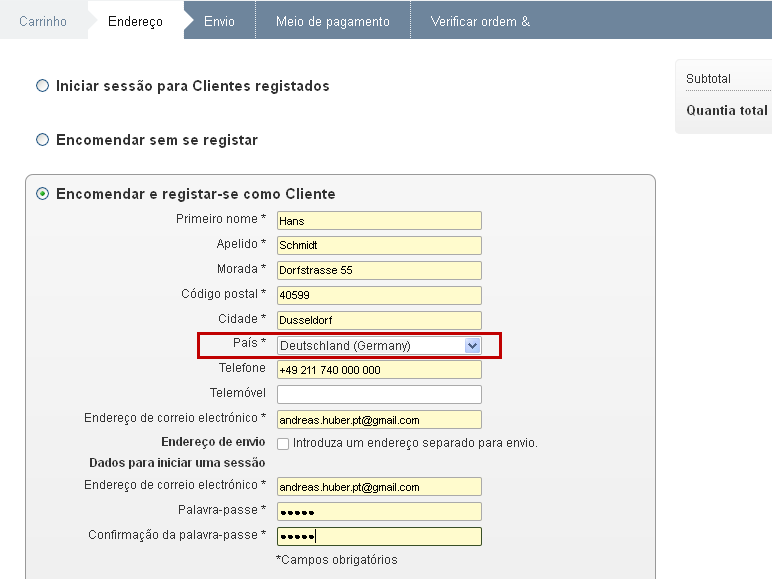 17-01-2013
79
17-01-2013
80
SEO - Como aplicar as melhores práticas sem violar as regras do
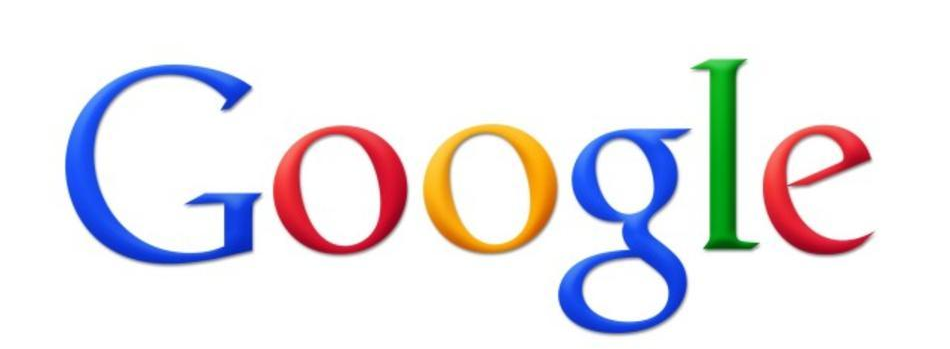 17-01-2013
81
SEO – O que mudou
+ 
Valor efetivo da empresa e do Web site
“Sinais sociais”
Questões técnicas
-
Optimização para palavras-chaves em concreto
17-01-2013
82
SEO – O que deve evitar
Duplicar conteúdos
Empinar com palavras-chaves
“Páginas de Entrada” (doorways)
Páginas sem ligação ao sistema de navegação
Página que não fazem parte integral do Site
Links no Rodapé
Texto dos links sem qualidade
17-01-2013
83
SEO – O que deve evitar (2)
Páginas de baixa qualidade
Apresentação fraca
Omissão de títulos (H1, H2, H3..)
Textos extensos
Tabelas para organizar textos
Conteúdos relevantes below fold Apenas visíveis com clicks (menus / tabs) ou scroll down 
Problemas técnicos
17-01-2013
84
SEO – O que deve evitar (3)
Escrita “pobre” 
Vocabulário técnico ou desadequado
Texto pouco preciso
Textos demasiados extensos
Páginas em branco
Merry-Go-Around (Carrosel)
Links artificiais 
Repetição excessiva de links
Ausência de links institucionais, 
Links de portais conhecidos de venda de links
17-01-2013
85
SEO – O que deve evitar (4)
Links múltiplos para a mesma página
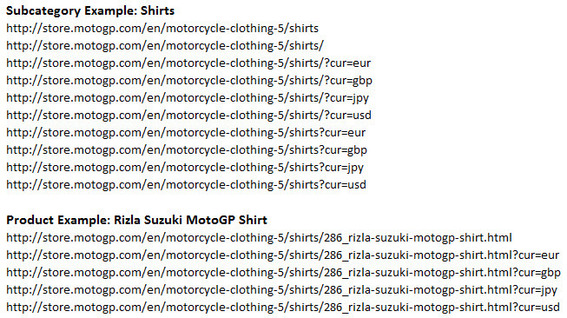 17-01-2013
86
Aposte numa estratégia  
De conteúdos autênticos  e relevantes para os seus Clientes
De Marketing Social
Para ganhar a confiança do Google
17-01-2013
87
Mais informações
Obrigado pela atenção!


Andreas Huberahuber@viamodul.ptTM: 936 810 645
Site / Mailwww.viamdul.ptinfo@viamodul.pt
17-01-2013
88